Раскройте скобки и приведите подобные слагаемые.
1. х+(2х+0,5)=

2. 3х-(х-2)=

3. 3(6-5х)+17х-10=
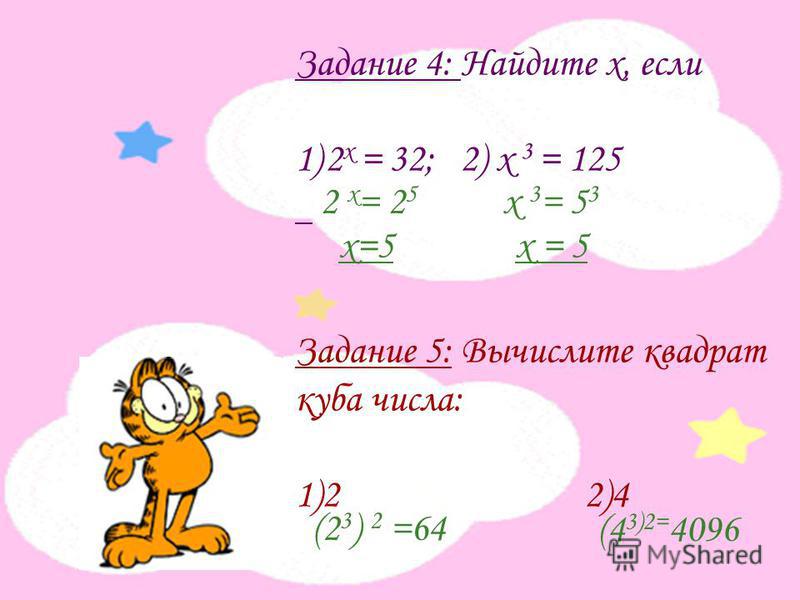 Тема урока:
Степень с натуральным показателем
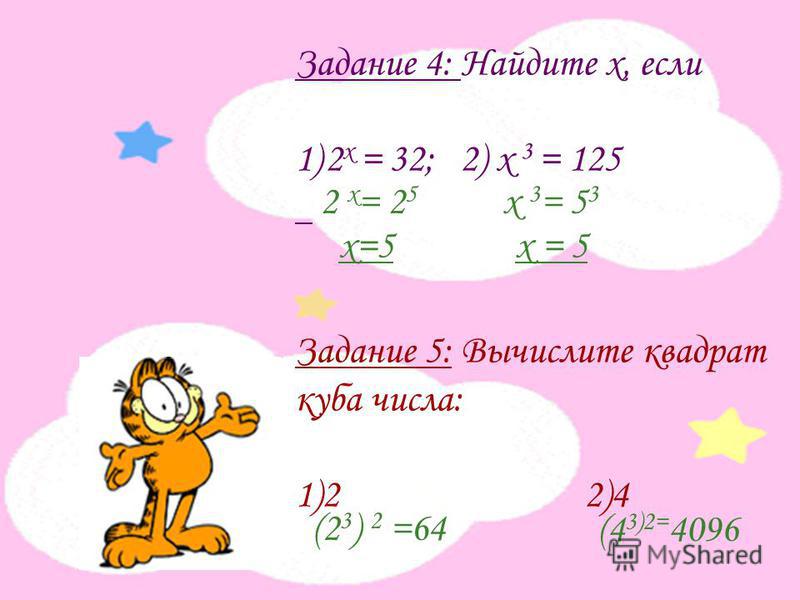 Как найти площадь квадратаи объем куба?
3
2
2∙23∙3∙3Как коротко записать произведение?
2∙2=2²-два в квадрате3∙3∙3=3³-три в кубе
Продолжи записи:
5∙5∙5∙5∙5∙5=(-4)∙(-4)∙(-4)=
0,1∙0,1∙0,1∙0,1=
с∙с∙с∙…∙с=
                           100 множителей                                 
а∙а∙…∙а=
 n- множителей
а- основание     степениn- показатель степени
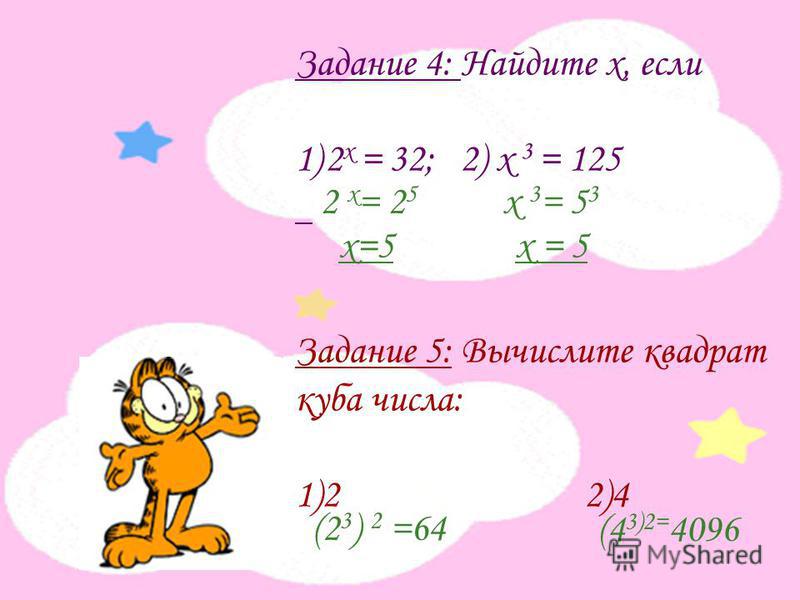 Определение степени
Степенью числа а с натуральным показателем n, большим 1, называется выражение an, равное произведению n – множителей, каждый из которых равен а.
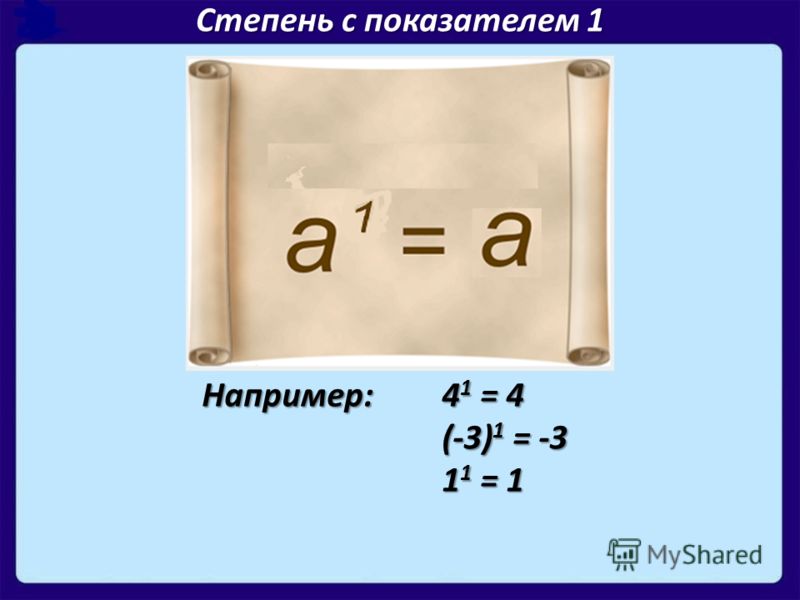 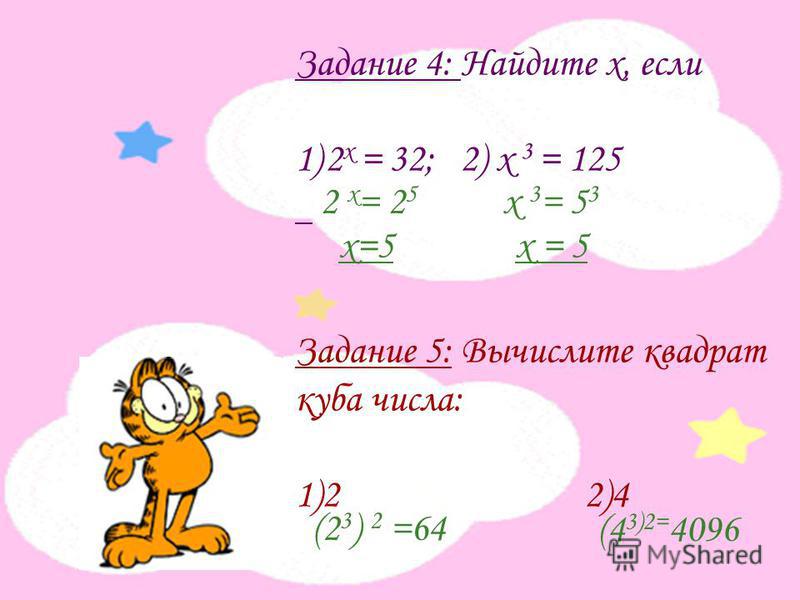 41 = 4 (x-y)1= x-y
Возведите в степень:
(-2)3 =
 (-5)2 =
 (-1/2)4 =
(-1/2)3 =
(-1)3 =
(-1)2 =


Какую закономерность вы увидели?
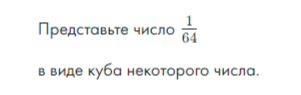 Расставьте действия в выражениях
33+52;
(-2,4:0,3+10)3;
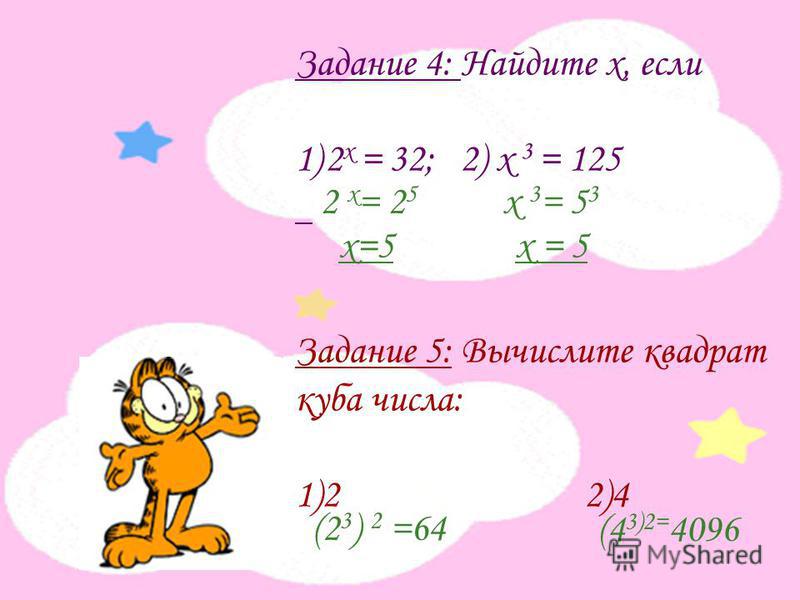 Найди ошибки в записях:
а) 5 ∙ 5 ∙ 5 ∙ 5 = 45
б) (-3) 2 = -9
в) 6 ∙ 6 ∙ 6 = 63
г) 91  = 1
д) (-2) ∙(-2) ∙(-2) ∙ (-2) = (-2) 4  
е) 0 8 = 0
ж) 1 7 = 7
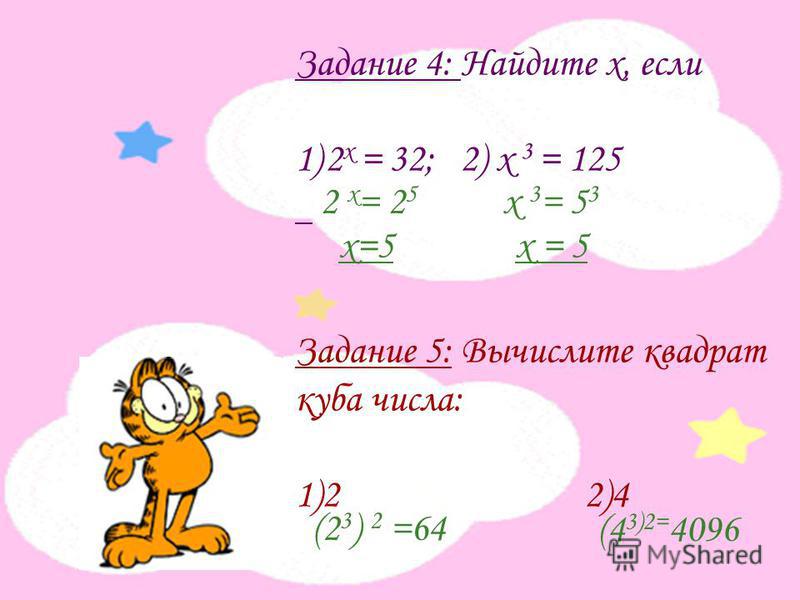 Из чисел 2, 3, 5 составьте все возможные степени, основание которых равно одному из них, а показатель – другому. Запишите степени в порядке возрастания их значений.
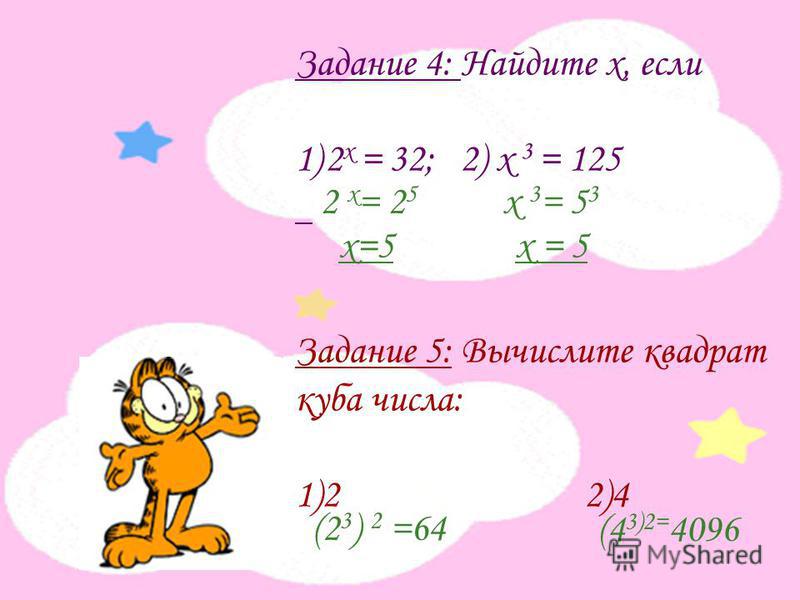 Верно ли, что если 2∙3=3∙2 ,
 то и  2³=3²?
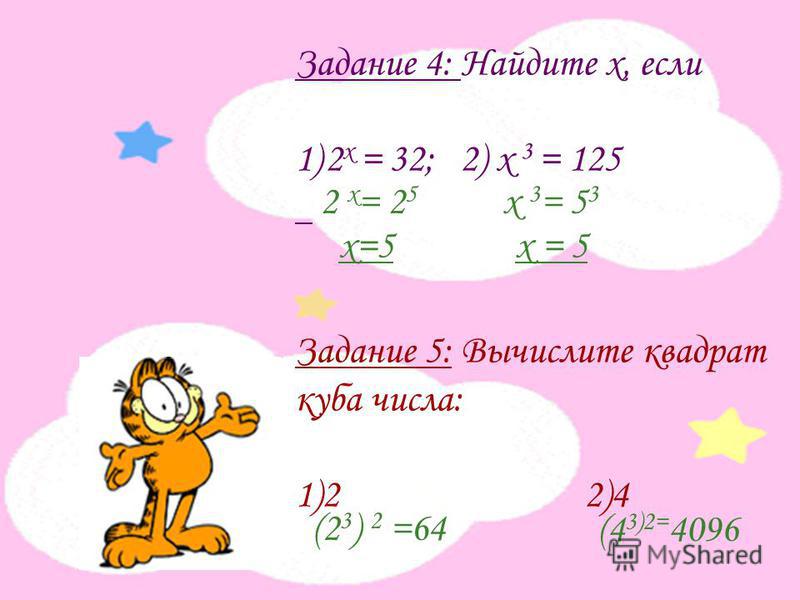 Домашнее задание.
Параграф 5. стр. 38-39 (вопросы 1-6)
№ 156(1-4)
№ 158